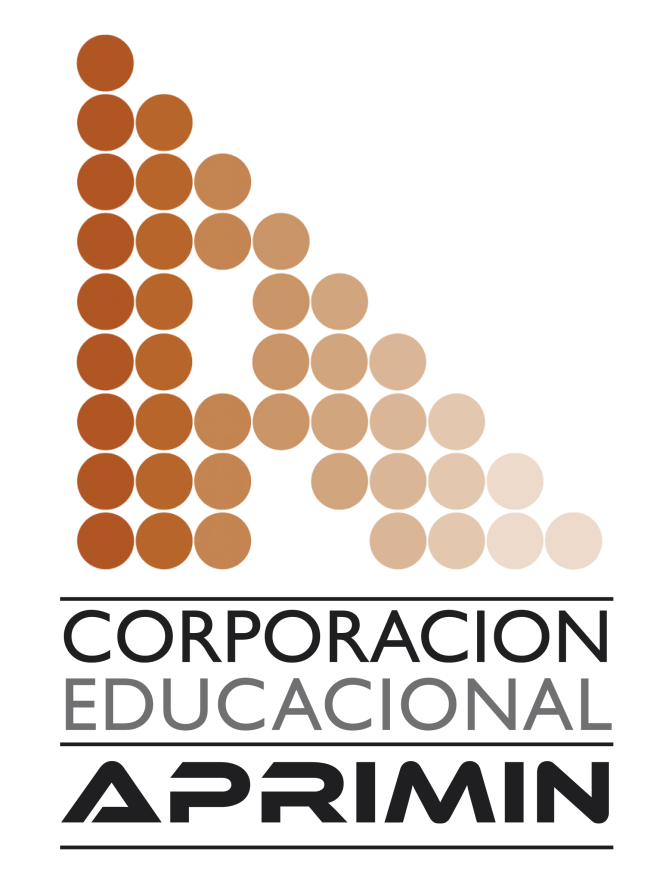 A D O T E C   2 0 1 4
OLEOHIDRÁULICA 

BÁSICA   2014
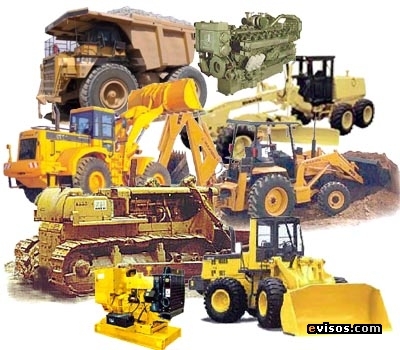 Unidad 1      
Fundamentos 1
1
OLEOHIDRÁULICA BÁSICA
MÓDULO OLEOHIDRÁULICA  BÁSICA
INTRODUCCIÓN.

  PROPÓSITO.	        
       			Desarrollar los conocimientos y 	habilidades para efectuar tareas de mantención en  sistemas 	hidráulicos de  equipos móviles  y maquinaria pesada   quedando 	en condiciones de poder reportar los síntomas de un mal 	funcionamiento, realizar acciones preventivas y correctivas 	aplicando las buenas prácticas en relación con el cuidado del 	medio ambiente y la prevención de accidentes laborales 	específicos en el área hidráulica.
2
OLEOHIDRÁULICA BÁSICA
UNIDAD I:  FUNDAMENTOS

Temas Clave
 
Introducción a la Oleohidráulica básica.
Ventajas y desventajas.
Campos de aplicación.
Paradoja Hidrostática.
Bernoulli tubo VENTURI.
Ley de Pascal.
3
OLEOHIDRÁULICA BÁSICA
UNIDAD  I 

FUNDAMENTOS
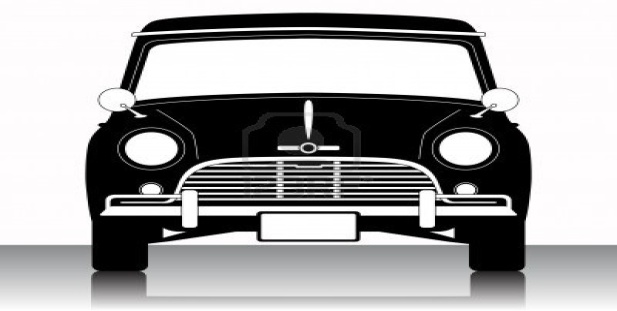 4
OLEOHIDRÁULICA BÁSICA
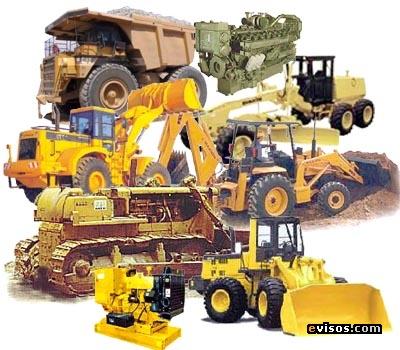 5
?
OLEOHIDRÁULICA BÁSICA
¿ Qué tienen en común estos 
tres equipos?
R:   Estos tres equipos requieren de la energía hidráulica  para desarrollar su trabajo.
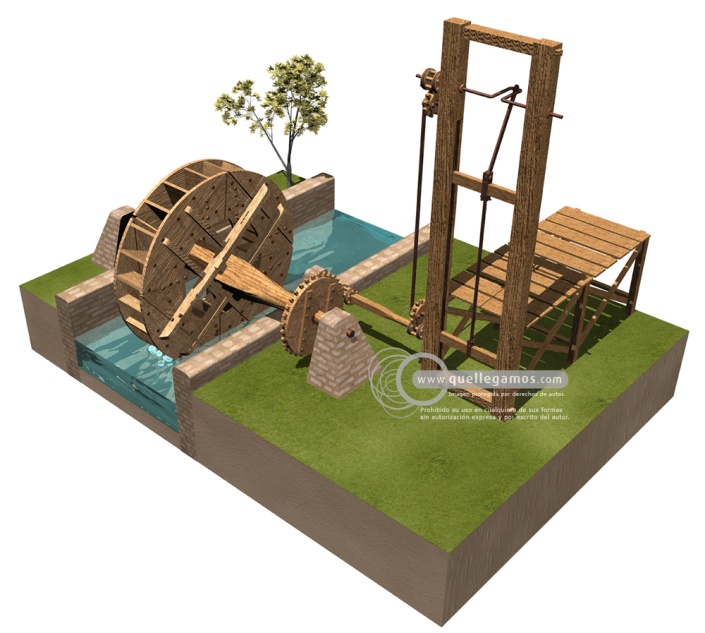 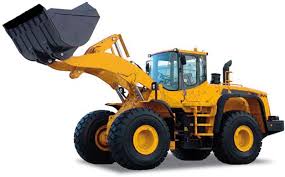 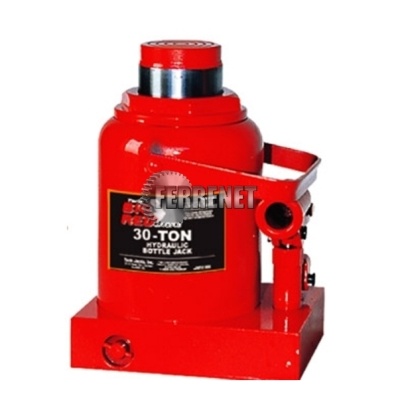 6
?
OLEOHIDRÁULICA BÁSICA
¿ Qué diferencia a  estos dos sistemas o dispositivos en la forma de utilizar el fluido líquido para realizar su trabajo?
R:   En la máquina el fluido está encerrado o confinado, y en la rueda de agua el fluido se encuentra libre o en movimiento .
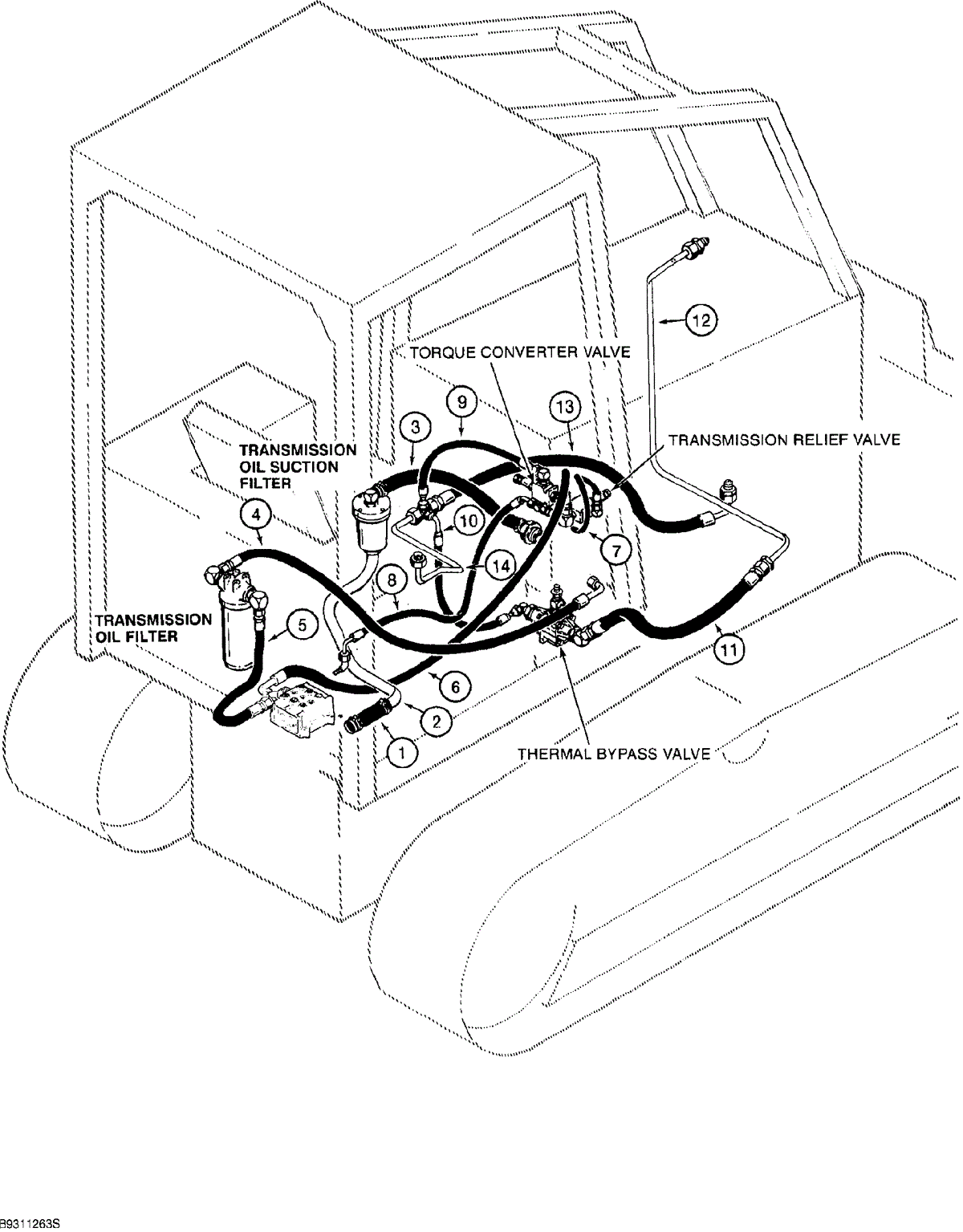 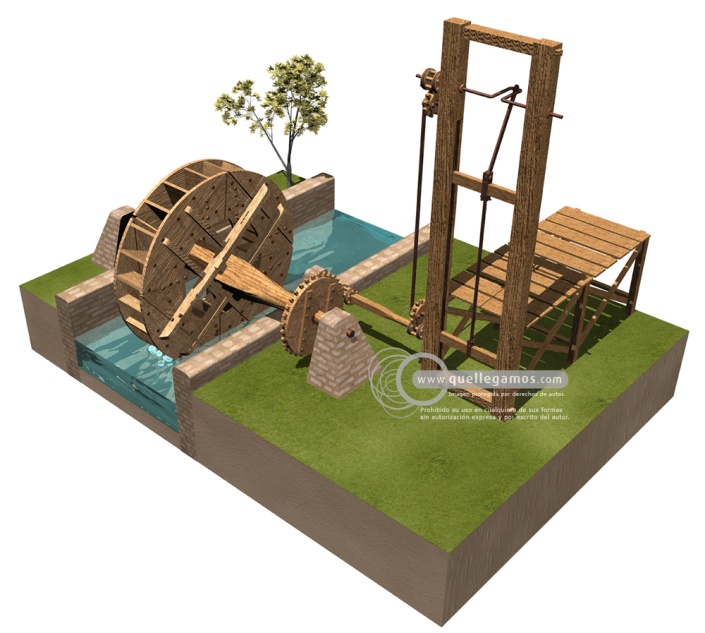 7
?
OLEOHIDRÁULICA BÁSICA
El cuerpo humano está compuesto de distintos sistemas ¿A qué sistema del cuerpo humano se parece el circuito hidráulico como el presentado en la figura?
R:  Se asemeja al sistema circulatorio, ya que posee líneas y fluidos que circulan por ellas.
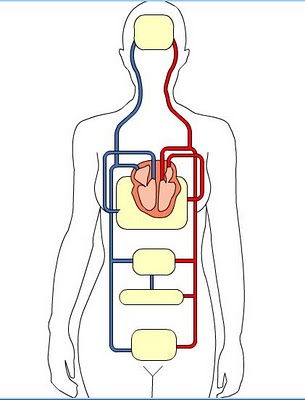 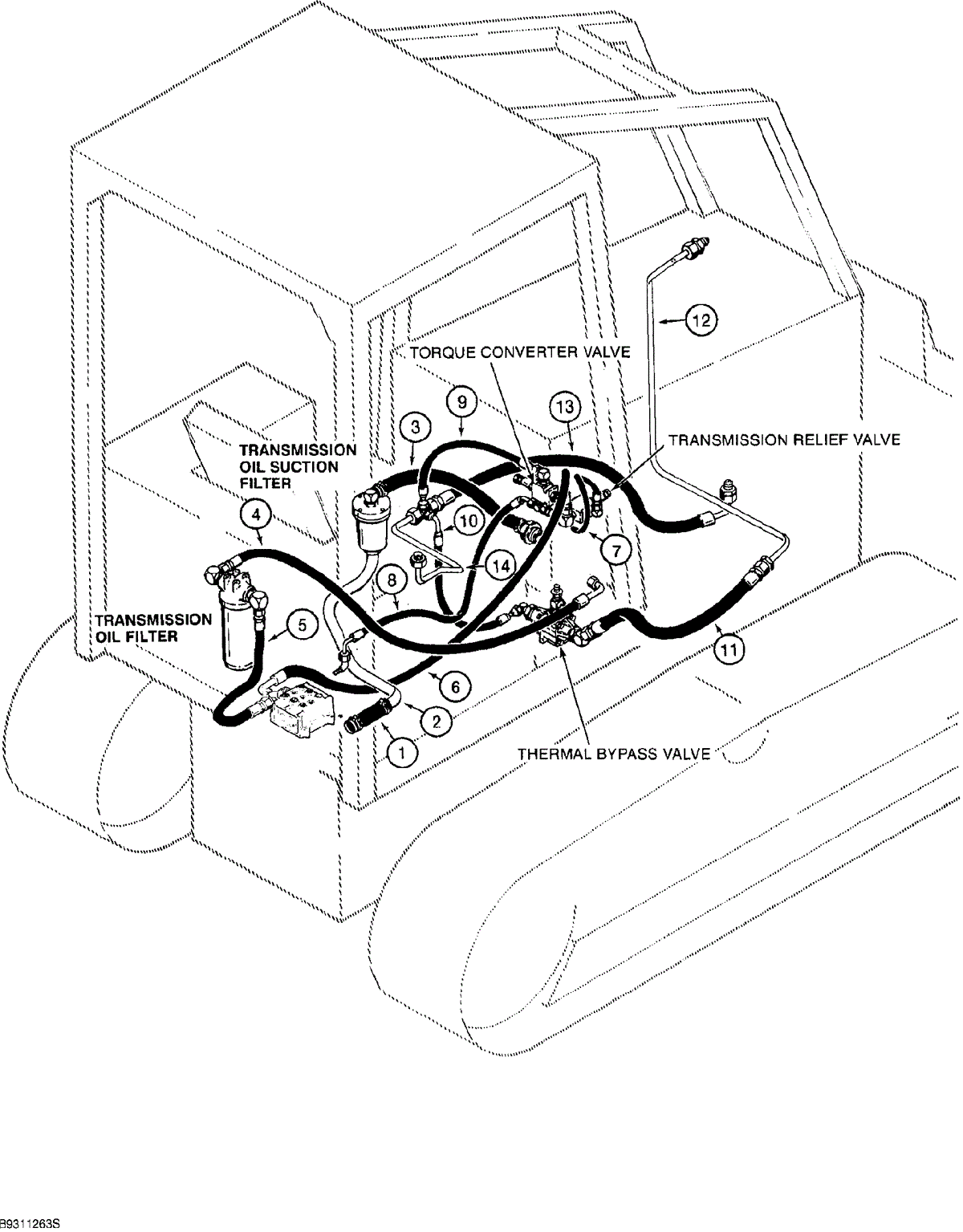 8
?
OLEOHIDRÁULICA BÁSICA
¿Qué es la hidráulica?
La hidráulica es una rama de la física que estudia las leyes y propiedades mecánicas que rigen el comportamiento de los fluidos líquidos y las técnicas destinadas a su aprovechamiento.
9
OLEOHIDRÁULICA BÁSICA
La hidráulica, estudia tanto los líquidos en movimiento como los líquidos en reposo, según esto recibe el nombre de hidrodinámica o hidrostática respectivamente.
La hidrodinámica estudia las propiedades de los  
       fluidos líquidos en movimiento.
La hidrostática estudia las propiedades de los   
      fluidos en reposo o encerrados bajo presión.
10
OLEOHIDRÁULICA BÁSICA
Ejemplos de aplicación de  hidrodinámica   se 
encuentran en los embalses, molinos y ruedas  de agua, represas hidroeléctricas, etc...
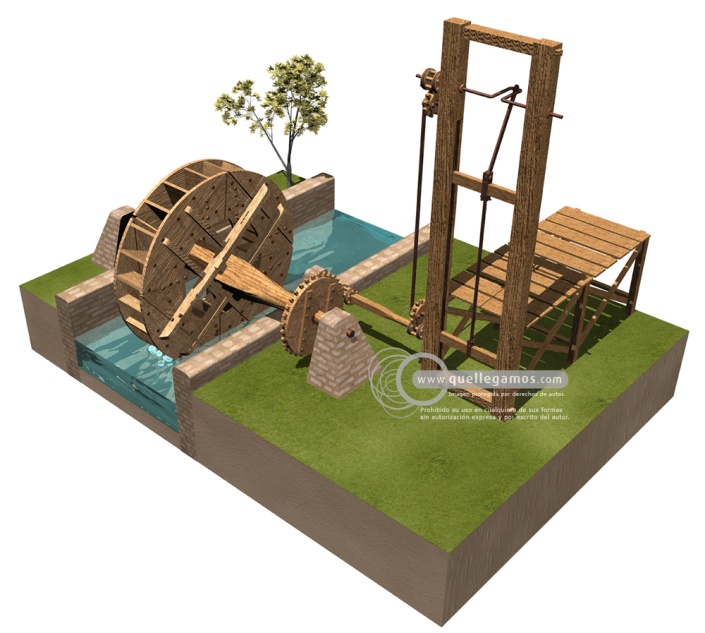 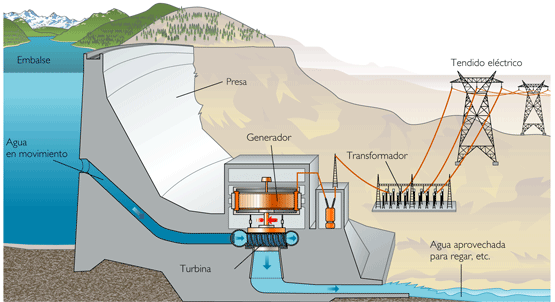 11
OLEOHIDRÁULICA BÁSICA
Un ejemplo de aplicación de  hidrostática se encuentra en múltiples maquinarias que trabajan desarrollando mucha fuerza, desde la sencillez de la gata hidráulica sofisticadas máquinas de movimiento de tierras.  

      Como este fluido generalmente  es un tipo de aceite derivado del petróleo, se reconoce  mundialmente como  OLEOHIDRÁULICA.
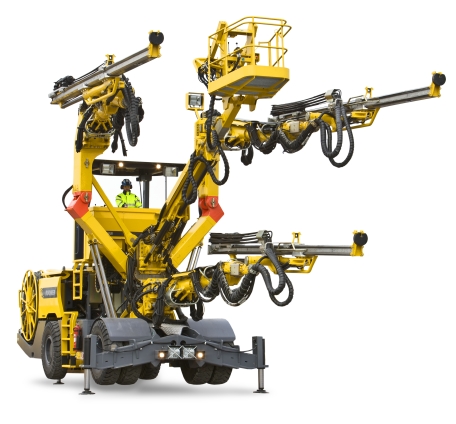 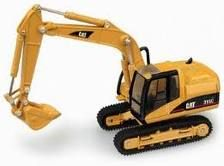 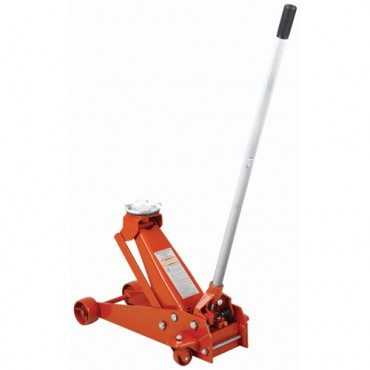 12
?
OLEOHIDRÁULICA BÁSICA
SISTEMAS HIDRÁULICOS U OLEOHIDRÁULICOS

Los sistemas hidráulicos son un conjunto de componentes que utilizando las propiedades de los fluidos líquidos permiten desarrollar una fuerza grande a partir de una pequeña.

Nombre al menos TRES  equipos que desarrollen su trabajo gracias a la acción de un sistema hidráulico.
Máquina retroexcavadora.
Prensa hidráulica.
Gata hidráulica.
Plataforma hidráulica de mantenimiento.
Grúa hidráulica.
Montacargas , etc…
13
OLEOHIDRÁULICA BÁSICA
CAMPOS DE APLICACIÓN  DE LOS SISTEMAS HIDRÁULICOS.

     
       Las aplicaciones de la hidráulica  son muy variadas, y se    
   debe principalmente al  hecho de que  esta gran energía se  
   puede controlar con una fuerza muy pequeña. 

     Otras razones de su generalizada aplicación son el diseño y fabricación de elementos de precisión y con materiales de calidad.



   Hidráulica INDUSTRIAL  o  ESTACIONARIA

   Hidráulica MÓVIL
14
OLEOHIDRÁULICA BÁSICA
EJEMPLO DE APLICACIÓN
VER VIDEO
15
OLEOHIDRÁULICA BÁSICA
VENTAJAS DE LOS SISTEMAS HIDRÁULICOS.
Permiten  trabajar con elevados niveles de fuerza o momentos de giro.

El aceite empleado en el sistema es reutilizable.

Velocidad de actuación fácilmente controlable.

Instalaciones flexibles.

Bajo peso.

Cambios rápidos de sentido.
16
OLEOHIDRÁULICA BÁSICA
DESVENTAJAS DE LOS SISTEMAS HIDRÁULICOS.
El fluido hidráulico y sus componentes son de elevados costos. 

Pérdidas de presión en caso de fugas.

Requerimiento de personal especializado para la mantención.

Fluido muy sensible a la contaminación.

Fluidos expuestos al cuerpo humano pueden provocar enfermedades.
17
OLEOHIDRÁULICA BÁSICA
SISTEMAS HIDRÁULICOS: VENTAJAS Y DESVENTAJAS.
18
OLEOHIDRÁULICA BÁSICA
LEYES Y PRINCIPIOS DE LA HIDROSTÁTICA U
OLEOHIDRÁULICA.
Para comprender el funcionamiento de los sistemas hidráulicos debemos conocer los distintos tipos de fluidos y algunas leyes y propiedades  que rigen su comportamiento.
1.-	TIPOS DE FLUIDOS.
	2.-	PROPIEDADES.
	3.-	PRINCIPIO DE BERNOULLI.
	4.-	LA PRESIÓN Y LOS FLUIDOS.
	5.-	BLAISE PASCAL.
	6.-	JOSEPH BRAMAH.
19
OLEOHIDRÁULICA BÁSICA
1. Tipos de Fluidos.
Existen fluidos líquidos y fluidos gaseosos.
La Hidráulica trabaja sólo con fluidos líquidos. 

	La Neumática trabaja con fluidos gaseosos, estos fluidos tienen leyes y comportamientos distintos a los fluidos líquidos, razón por la cual su estudio se efectúa por separado.
NOTA.
               Es necesario señalar que en la actualidad existen algunas máquinas o equipos que utilizan diversos sistemas, como por ejemplo sistemas mecánicos, hidráulicos, eléctricos y neumáticos  y que estos sistemas trabajan en forma sincronizada.
20
?
OLEOHIDRÁULICA BÁSICA
Para conocer la diferencias entre fluidos líquidos y gaseosos experimente y desarrolle la GUÍA DE TRABAJO N°1  
“Clasificación y Características de los fluidos”
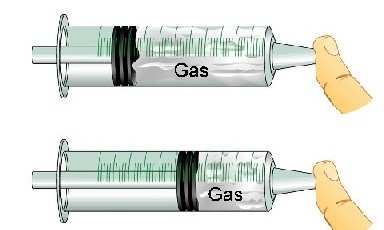 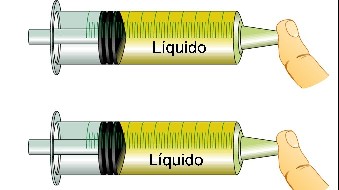 21
OLEOHIDRÁULICA BÁSICA
2. Propiedad importante de los fluidos líquidos.
Los fluidos líquidos  tienen características especiales, siendo la más importante el hecho de que se les consideran prácticamente incompresibles. 
     
	En la práctica los fluidos hidráulicos sometidos a altas presiones presentan un porcentaje mínimo de compresibilidad, razón por la cual para fines de estudios no se considerará este porcentaje.
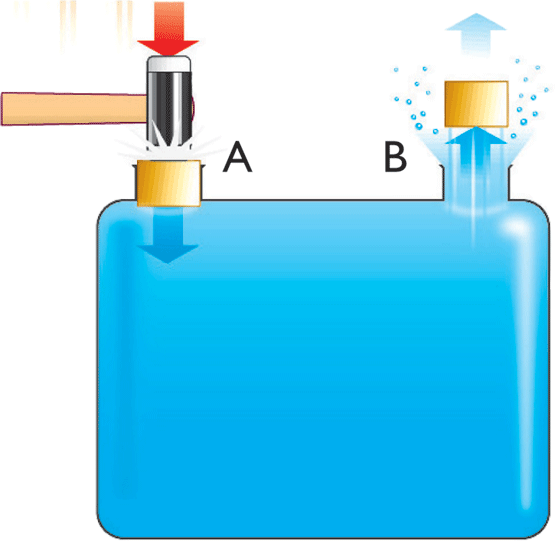 22
OLEOHIDRÁULICA BÁSICA
3. Principio de BERNOULLI.
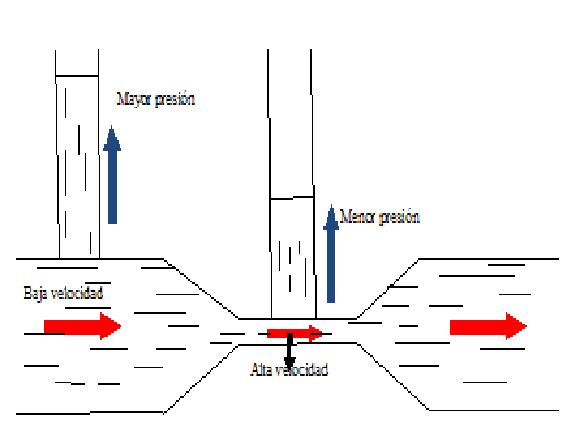 Cuando un tubo se estrecha, como muestra la imagen, aumenta la velocidad del fluido que pasa por él.
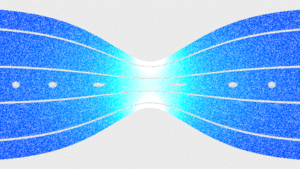 Al aumentar la velocidad disminuye la presión. Es fácilmente comprobable si se mide la presión con un manómetro en la parte ancha y otro manómetro en la parte estrecha del tubo.
23
OLEOHIDRÁULICA BÁSICA
3. Principio de BERNOULLI.
C
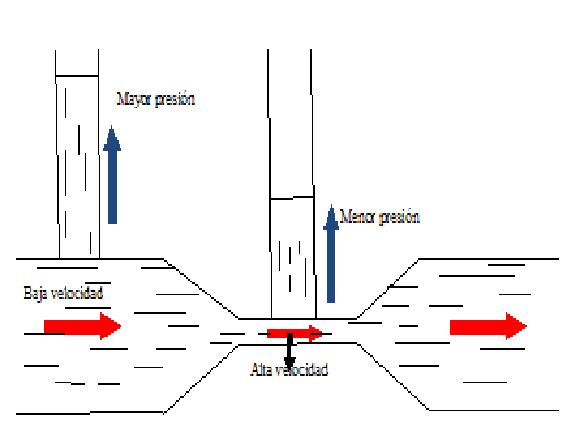 B
A
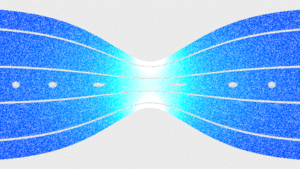 Cuando el tubo horizontal A se estrecha, por el tubo vertical C que está sobre un estrechamiento, el líquido sube a menor altura porque la presión es menor debido a la mayor velocidad del líquido en ese lugar, en el otro tubo vertical B ocurre lo contrario.
24
?
OLEOHIDRÁULICA BÁSICA
4. Fluidos líquidos y la presión.
Observa los siguientes recipientes, ambos contienen el mismo tipo de fluido líquido,  la diferencia está  que el primero contiene el líquido simplemente en reposo y el  segundo  el fluido está sometido a una presión. 
¿La presión que ejerce sobre las paredes del recipiente será la misma en ambos casos?
O
25
OLEOHIDRÁULICA BÁSICA
¿La presión que ejerce sobre las paredes del recipiente será la misma en ambos casos?
FUERZA
El fluido encerrado bajo presión ejerce la misma presión en todos los puntos de las paredes del recipiente con igual intensidad (Ley de Pascal).
ÁREA
F L U I D O    
                    H I D R Á U L I C O
P1
P 3
P 2
26
OLEOHIDRÁULICA BÁSICA
¿La presión que ejerce sobre las paredes del recipiente será la misma en ambos casos?
El fluido contenido en un recipiente en forma libre, ejerce distinta presión en los puntos de las paredes del recipiente.
F L U I D O    
                    H I D R Á U L I C O
P 1
P2
P 3
27
?
OLEOHIDRÁULICA BÁSICA
¿ Cómo es la presión en los puntos A-B-C-D  de los distintos recipientes?
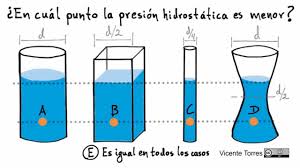 Es sabido que cuando nos sumergimos en el agua sentimos molestia en los oídos y es mayor la molestia mientras más nos sumergimos.


Podemos concluir que:

 El agua ejerce una presión.


A mayor profundidad mayor presión.
En todos los  puntos señalados,  la presión es igual,   considerando que el líquido, las alturas de los puntos  y la fuerza de gravedad son iguales.  
Se observa que el tamaño de la base del recipiente no modifica la presión ejercida por el fluido.
28
?
OLEOHIDRÁULICA BÁSICA
¿Qué debería ocurrir si en un recipiente practicamos 3 orificios en  diferentes  posiciones, según se ilustra en la figura ?
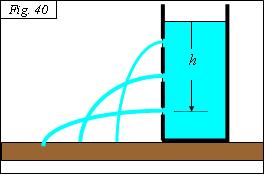 R: Veremos que por el orificio más bajo, el chorro de agua sale con mayor  rapidez y  llega más lejos, lo cual prueba que allí la presión es mayor.
29
OLEOHIDRÁULICA BÁSICA
4. Fluidos líquidos y la presión.
Es sabido que cuando nos sumergimos en el agua sentimos molestia en los oídos y es mayor la molestia mientras más nos sumergimos.

Podemos concluir que:

 El fluido ejerce una presión.

El fluido encerrado bajo presión ejerce la misma presión en todos los puntos.

El fluido contenido en un recipiente en forma libre, ejerce distinta presión en los puntos de las paredes del recipiente. 

	-  A mayor profundidad, mayor presión.
	-  La presión depende de la altura o nivel del fluido.
30
OLEOHIDRÁULICA BÁSICA
5.  Blaise PASCAL.
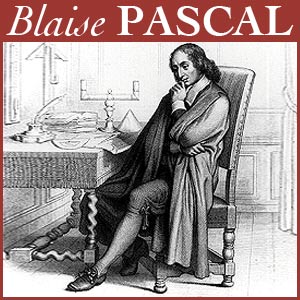 Pascal fue un matemático, físico y filósofo,  que aproximadamente en 1650, estableció una ley que relaciona fluidos líquidos, con fuerza, área y presión, que se conoce hasta hoy como la ley de Pascal.
La  presión  ejercida sobre un fluido poco compresible  y en equilibrio  dentro de un recipiente de paredes indeformables se transmite con igual intensidad en todas las direcciones y en todos los puntos del fluido.
31
OLEOHIDRÁULICA BÁSICA
6.-  Joseph BRAMAH.
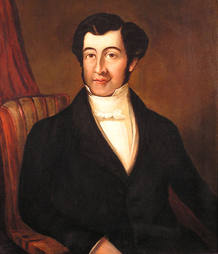 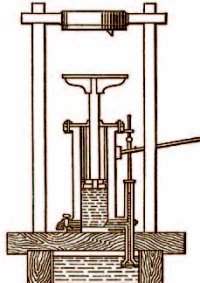 Esta prensa, fue diseñada aplicando el principio o ley de Pascal y permite aplicar gran presión para dar forma a los materiales.
NOTA.        
	Quizá, una de sus mayores contribuciones a la ingeniería fue su insistencia en el control de calidad y puede ser considerado uno de los fundadores del control de calidad industrial.
32
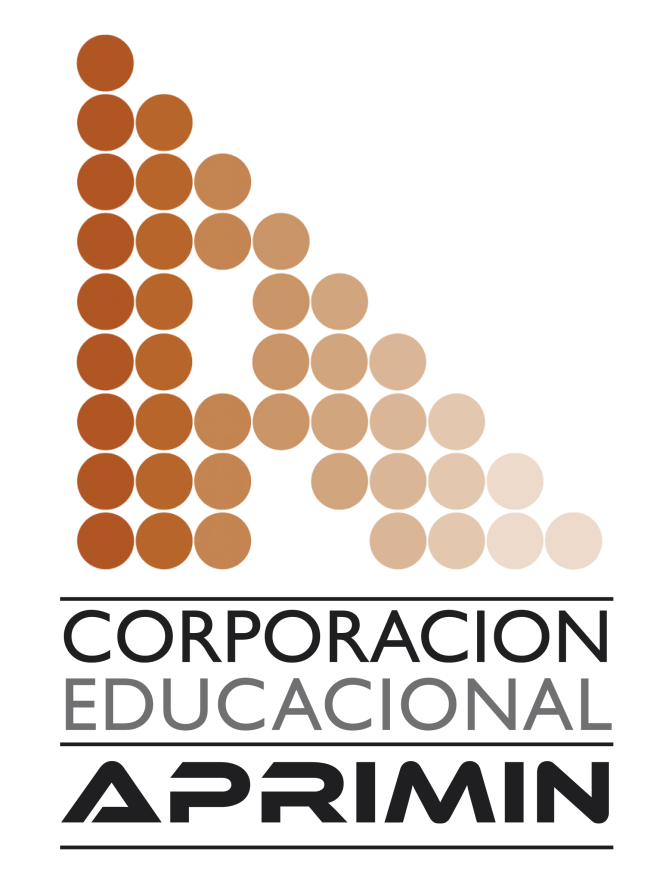 A D O T E C   2 0 1 4
FIN DE LA 

PRESENTACIÓN

OLEOHIDRÁULICA 
BÁSICA 2014
Unidad 1      
Fundamentos
33